Бесполое размножение организмов.                           6класс
Учитель биологии :Рустамова К.К.
Жизнь на Земле                       существует и продолжается во времени благодаря уникальному свойству всех живых организмов - способности к размножению или самовоспроизведению.
Размножение организмов
Характеристика бесполого размножения
Происходит без образования гамет.
В основе размножения лежит митоз.
В размножении участвует лишь один организм.
Дочерние организмы абсолютно идентичны материнскому организму (является их копией).
Приводит к быстрому увеличению численности особей данного вида при благоприятных условиях.
Преимущества бесполого размножения
Полезные признаки передаются из поколения в поколение.
Численность увеличивается относительно быстро.
Недостаток бесполого размножения
Не обеспечивает выживания в изменчивой, не постоянной среде.
Новые признаки появляются в результате редких ситуации.
Домашнее задание
Параграф 15, стр 113-118,интернет ссылка http://gotourl.ru/4666
Деление
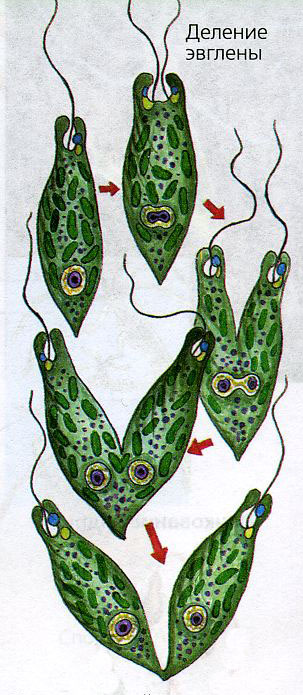 Почкование
Почкование дрожжей
Почкование гидры
Фрагментация
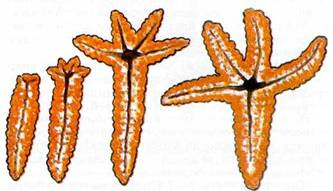 Регенерация морской звезды из одного луча
Фрагментация спирогиры
Спорообразование
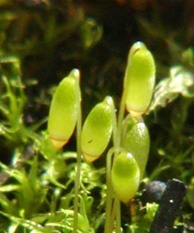 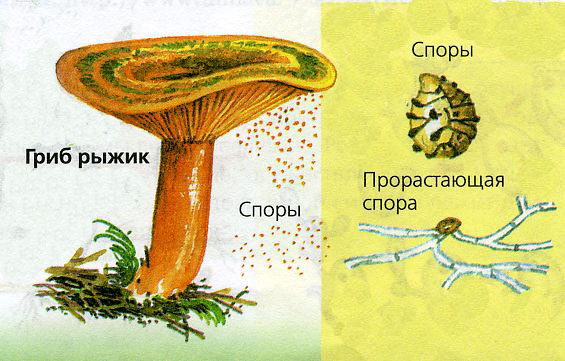 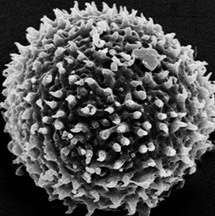 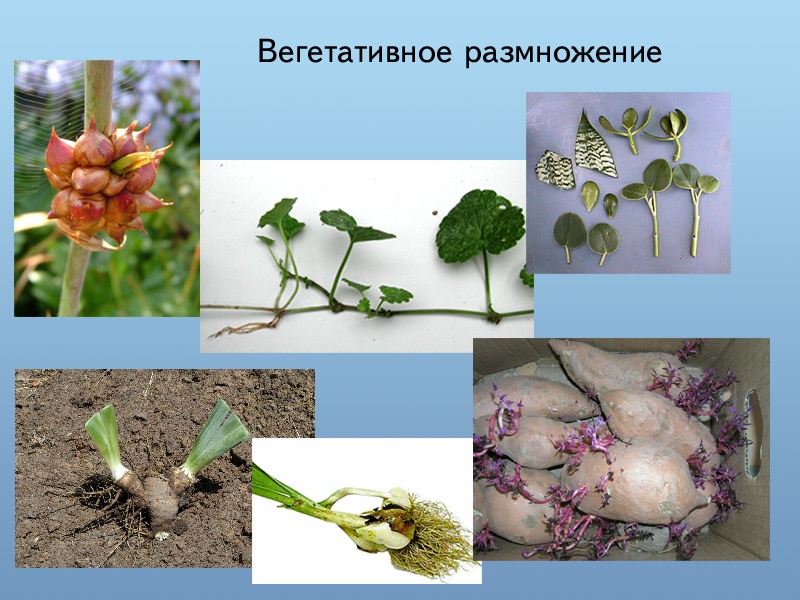 Размножение
 луковицами
Размножение ползучими
 побегами
Размножение листовыми
 черенками
Размножение клубнями